Welcome to
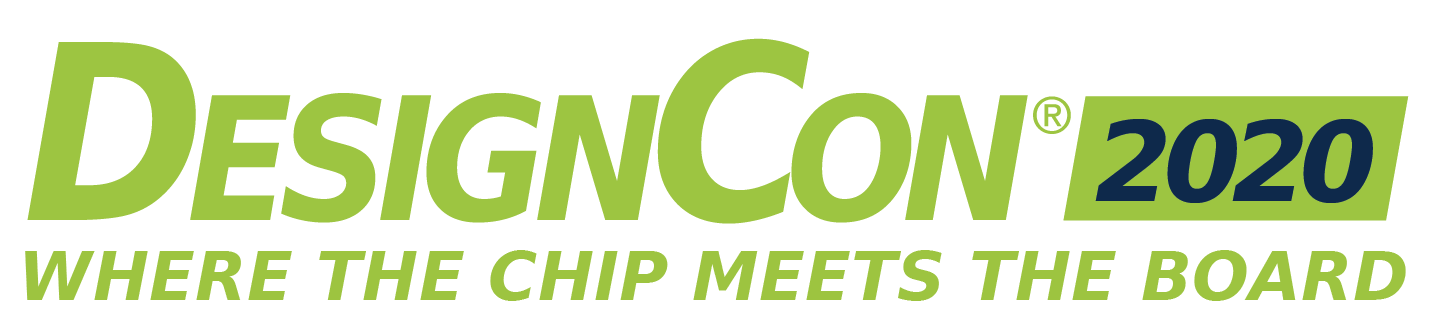 Conference
January 28 - 30, 2020
Expo
January 29 - 30, 2020
Santa Clara Convention Center
Machine Learning Applications for COM Based Simulation of 112 Gb Systems
Alex Manukovsky, Intelalex.manukovsky@intel.com
Zurab Khasidashvili, Intel
zurab.khasidashvili@intel.com
Eli Zalianski, Intel
eli.zalianski@intel.com
Yuriy Shlepnev, Simberian Inc.
shlepnev@simberian.com
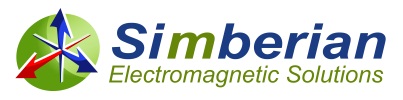 Santa Clara Convention Center
January 29, 12:00pm - 12:45pm, Ballroom F
Outline
Introduction
ML Based Systematic Design Space Exploration
Feature Range Analysis
COM based interconnect system analysis
Interconnect modeling and feature selection
ML Design Space Exploration Examples
Conclusion
3
SerDes Design Challenge
100 Ports
15 Supported protocols 
5 Physical Interfaces
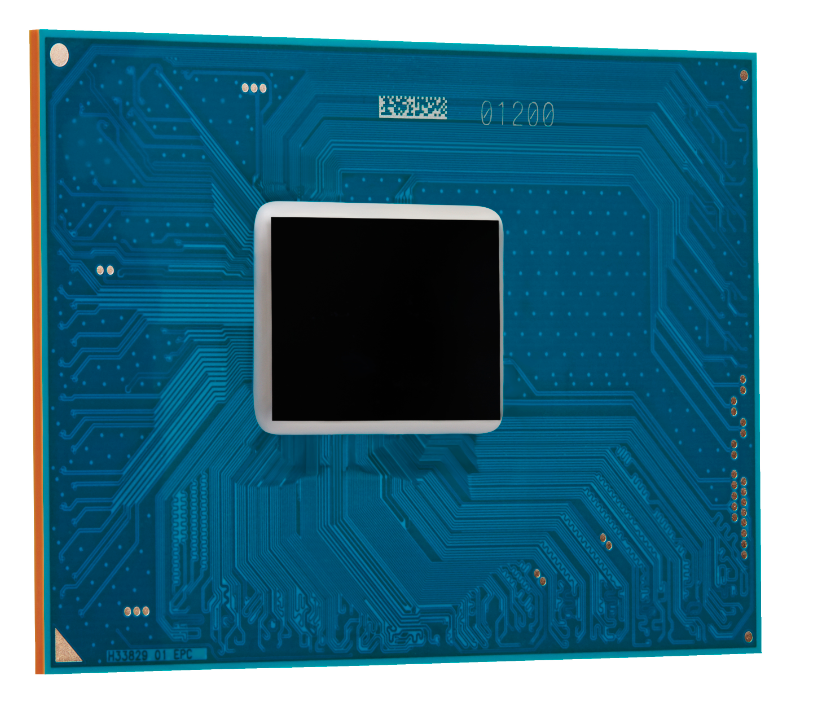 How to approach the Design Complexity?
4
Coverage challenge in SerDes design
Solution space chart
Multiple usage models
Compliance to multiple specifications
Unique channel requirements for each protocol
Unique requirements for each of the three test types
Different physical interfaces support
Solution space coverage
Cable lengths
PCB trace length and topologies
Connectors 
EQ capabilities
PCB manufacturing tolerances
PVT Variation
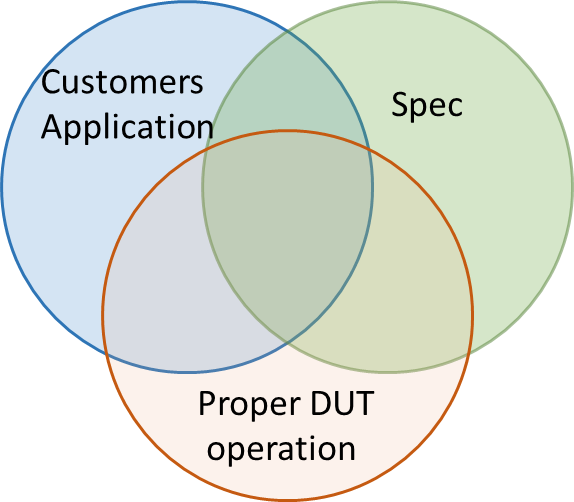 Too many parameters and expertise-based analysis maybe not be sufficient - an automated systematic approach is required!
5
Design Space Exploration In 4 Steps
What are the important features that impact the system behavior the most? 
What are the ranges of each of the important features in which we are most likely to achieve desired system response?
What are the combinations of feature ranges that enable us to achieve desired system response?
What are the feature ranges where system is most likely to fail?
Expert Opinion
(SI Eng)
3D EM Simulator
(Simbeor)
COM script
(Matlab)
ML
(EVA tool)
1
2
3
4
Generate link models covering the solution space
(1k-1M cases)
Analyze System performance for each case
(x10 cases)
Understand 
the results
Define solution space
Covering:
Design options
PCB Manufacturing variation
Covering:
PVT corners
EQ capabilities
Linc partners
OP modes
*System parameters are features in ML terminology
**SerDes system response is COM metric with 3 dB pass-fail
6
Feature Range Analysis
Feature Range Analysis is ML technique designed to help answering those questions and automate the decision process
7
Range Analysis
Feature Range Analysis identifies combinations of ranges of numeric (or continuous) features and levels of nominal (or categorical) features that explain positive samples  – samples whose characteristics and the behavior we want to explore in the data (COM>3 or COM<3)
Algorithm resembling Rule Learning, Rule Induction, and Subgroup Discovery – see analysis and references in the paper
Z. Khasidashvili, A. J. Norman. Range Analysis and Applications to Root Causing. In: 6th IEEE International Conference on Data Science and Advanced Analytics, DSAA 2019.
8
Range Analysis Algorithm
Ranks features highly correlated to the response with 2 procedures:Ranking procedure uses Ensemble Feature Selection (select most relevant features)Basis procedure uses  Maximal Relevance Minimal Redundancy (MRMR) to select a subset of features which both strongly correlate to the response and provide a good coverage of the entire variability in the response
Apply ranking and basis procedures to select the most relevant single ranges of the selected features, and in addition select single ranges that maximize one or more quality functions 
Generate range- combinations of features and apply ranking, basis and quality procedures to select the most relevant ranges for combinations of features
Implemented in Intel’s EVA software
9
Range Analysis Quality Function
N – count of all samples; Pos – count of positive samples; p0=Pos/N
R – range; n(R) – count of all samples within that range;

True Positive Rate (aka sensitivity, recall, or hit rate): TPR(R) = TP(R)/Pos 
where TP(R) denotes the count of true positive samples - positive samples within R;

Predictive Positive Value (also known as precision): PPV(R) = TP(R)/n(R);
The lift: Lift(R) = PPV(R)/p0 – likelihood to have more positive samples within R;
Weighted Relative Accuracy: WRAcc(R) = (n(R)/N)*(PPV(R)–p0)
Goal of design exploration with RA is to identify ranges R that maximize Lift(R), WRAcc, and/or other quality functions that are most suitable for the application at hand
10
COM Based Interconnect System Analysis
11
COM In Nutshell
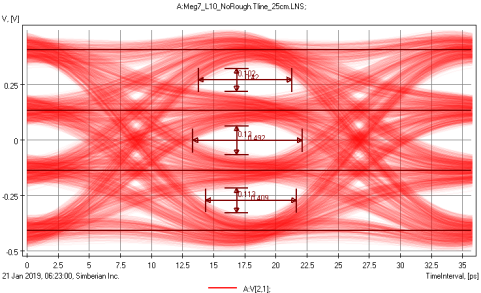 >3 dB for pass threshold
>4 dB for excellent links
Peak Signal – includes all losses accounted in model and equalization
Peak SER Noise – includes losses, ISI, crosstalk and random noise with some assumptions and equalization
DIE A
DIE B
Stripline or Microstrip Link
Package
Package
AC Caps
PCB
Channel Operating Margin (COM) – single real number ideally for RA
12
COM Base System Performance
TPa
TPb
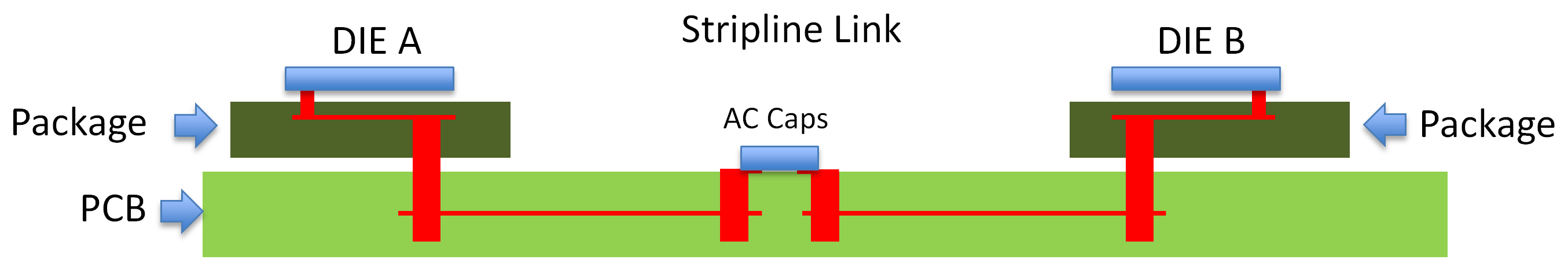 TP5
TP0
What is needed to compute COM?
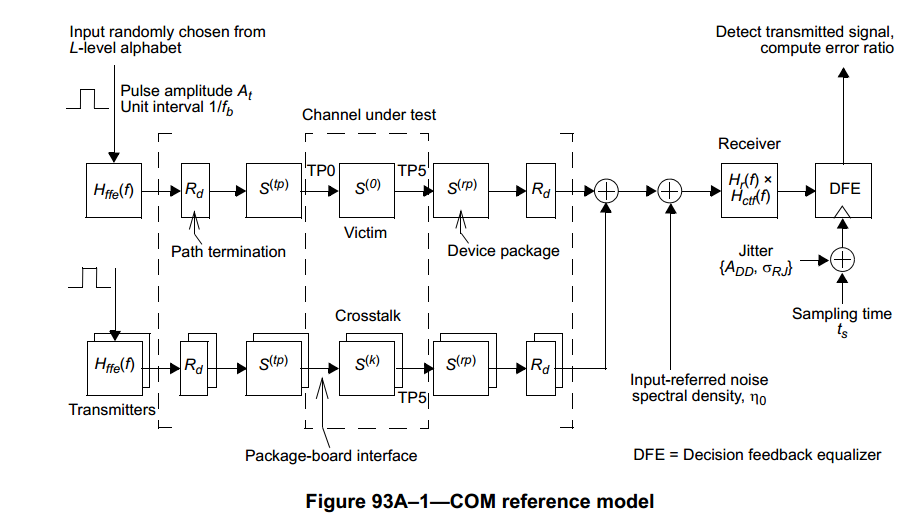 TP0-TP5
S-parameters computed or measured over sufficient bandwidth suitable for 112 Gbps PAM4 time domain conversion:
	a) S-parameters of links with crosstalk from TP0 to TP5 if vendor or the reference package model is used;
	b) S-parameters of links with crosstalk from TPa to TPb for analysis with package model;

2) COM script – Matlab script from IEEE P802.3ck group is used;
TPa
TPb
13
Other inputs to COM
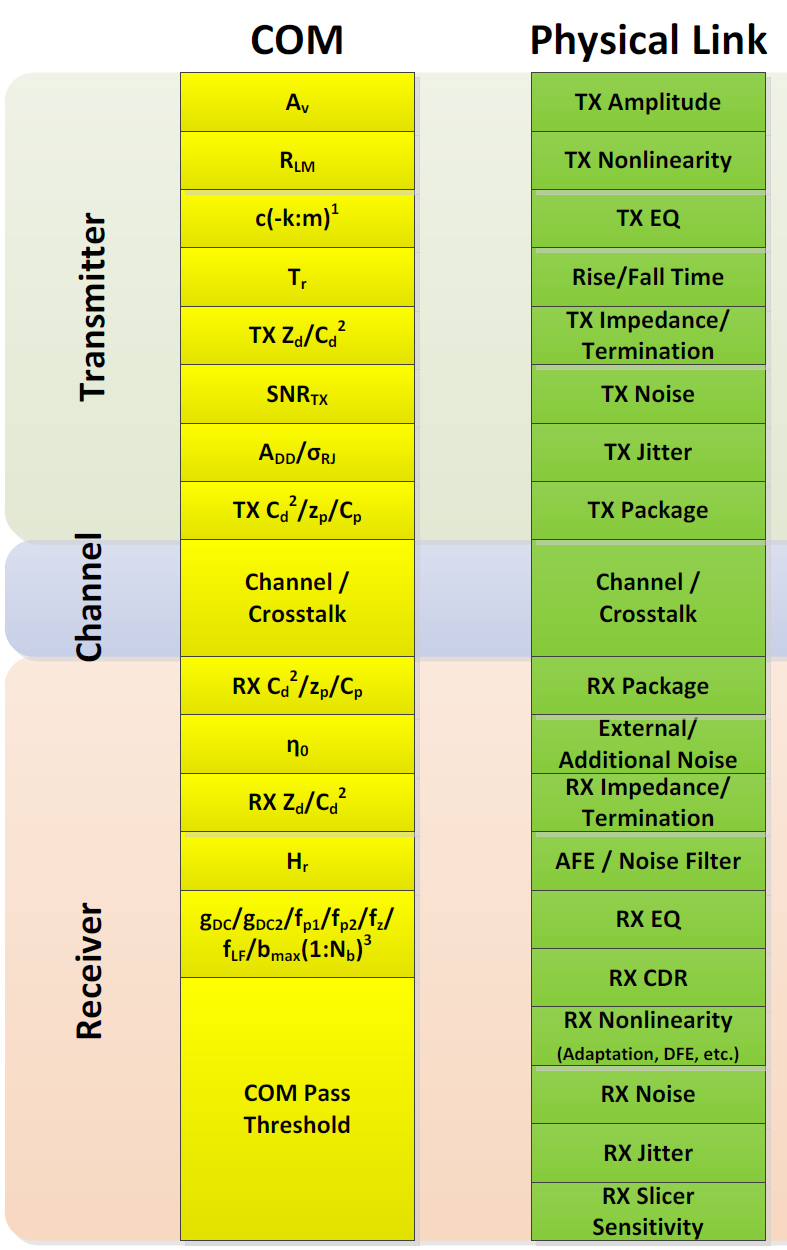 Transmitter (Tx)
Voltage swing (Av)
Nonlinearity (R_LM)
Rise/Fall Time (Tr)
Jitter (sigma_RJ and A_DD)
Noise (SNR)
FFE tap ranges plus limits (c(k))
Receiver (Rx)
One-sided noise spectral density (eta_0)
Bandwidth limiting filter (f_r)
Reference CTLE (g_DC, f_z, f_p1, f_p2) and noise filter (g_DC_HP, f_HP_PZ)
Number of ideal DFE taps plus limits  (N_b, b_max(n))
Detector error ratio (DER_0)  related to forward error correction (FEC) choice
Termination resistor (R_d)
Most of the parameters are from the reference 802.03ck (C2C) script;
Equalization parameters are optimized by the reference script;
Number of DFE taps was 1 and 5;
Details and references in the paper…
H. Wu, M. Shimanouchi, M. P. Li, COM & IBIS-AMI How They Relate & Where They Diverge, DesignCon 2019
14
Interconnect System Modeling and Feature Selection
Major Signal Degradation Factors:
Thermal losses – dielectric and conductor effects
Reflections – characteristic impedance mismatch and discontinuities 
Couplings  - leaks and interference
15
Extraction of channel S-parameters: 1D+3D decompositional approach
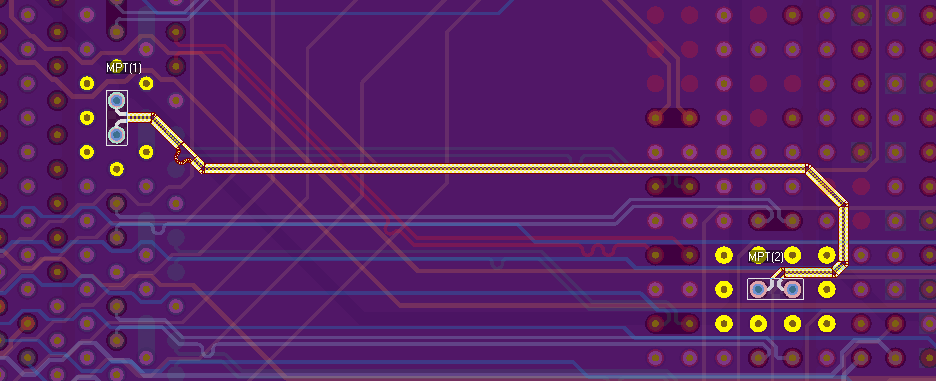 Tx
Rx Package (COM)
Tx Package (COM)
Rx
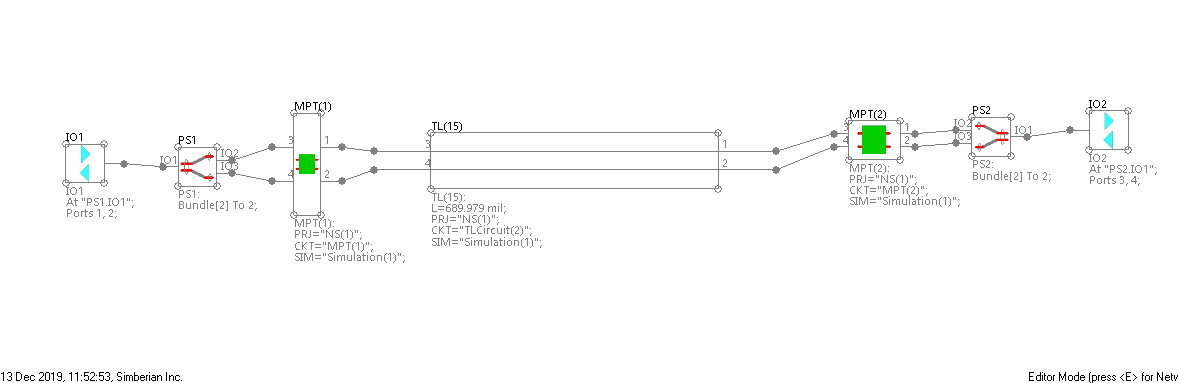 1D TLine
3D EM
3D EM
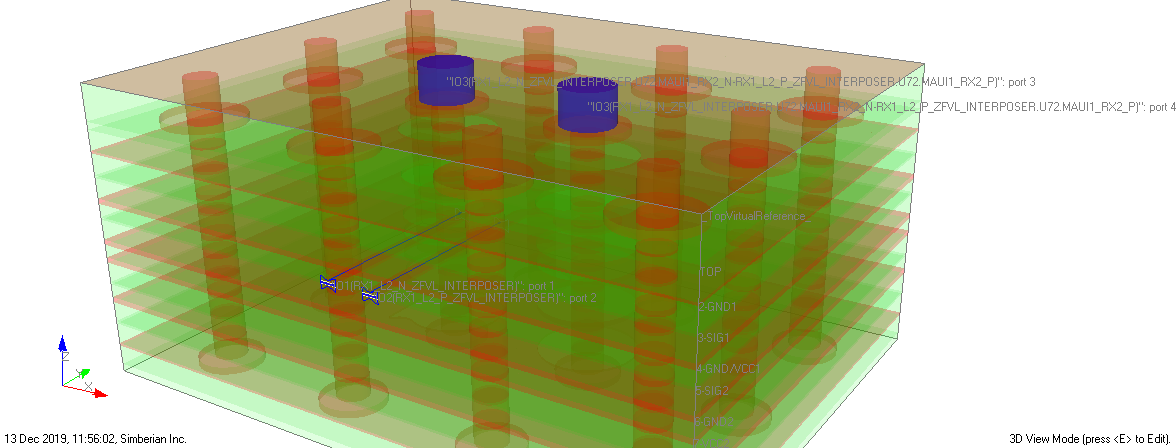 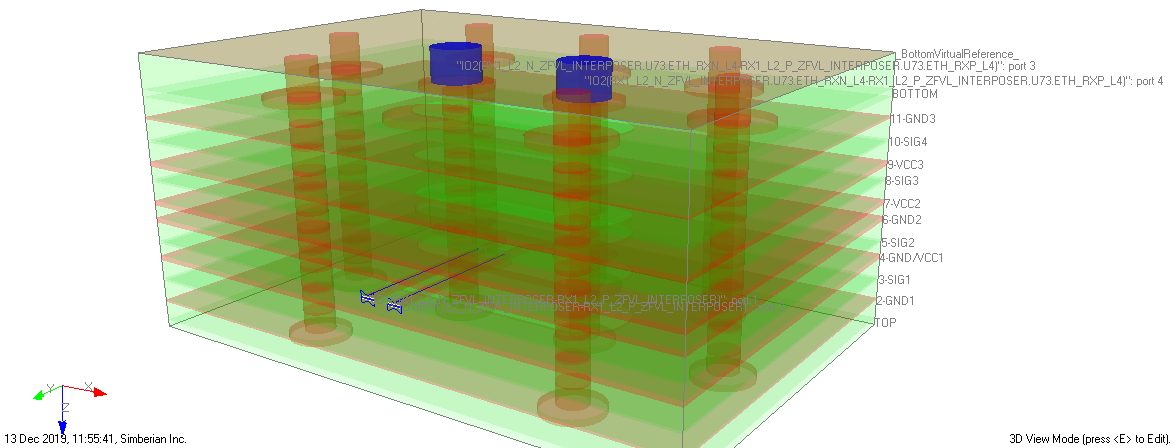 2D quasi-static
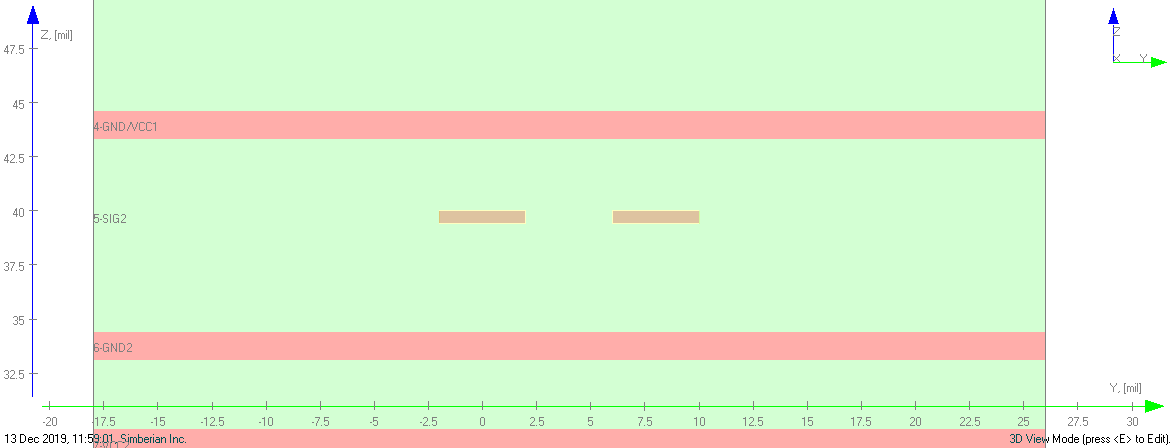 16
Models to compute S-parameters of links
1D models or transmission line models – Telegrapher’s equations
Modal or per unit length parameters for the Telegrapher's equations (Z, Y) are computed with static or quasi-static field solver (2D problems for Laplace's equations) or an electromagnetic fields solver (3D problems for Maxwell's equations)
Lines with coupling, multimodal waveguides, periodic structures can be accurately modeled as 1D
  
3D models or 3D full-wave models - everything described and solved with Maxwell's equations without any simplifications for 3D geometries or field components 
Analysis of discontinuities such as via-holes, connectors or any type of transitions between uniform traces


1D+3D: Hybrid de-compositional analysis with transmission line models for traces (1D) and 3D models for discontinuities or transitions (Y. Shlepnev, EMC 2013)
The best technique for the serial interconnects under the localization condition This approach usually works for PCB and packaging problems with a relatively long traces, but may fail if trace segments are too short – complete 3D analysis is required in this case
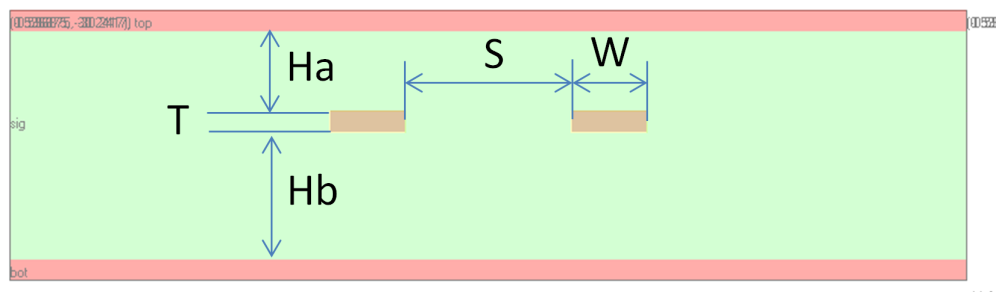 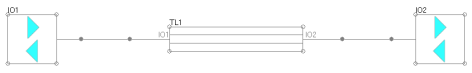 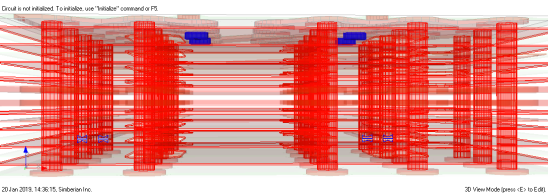 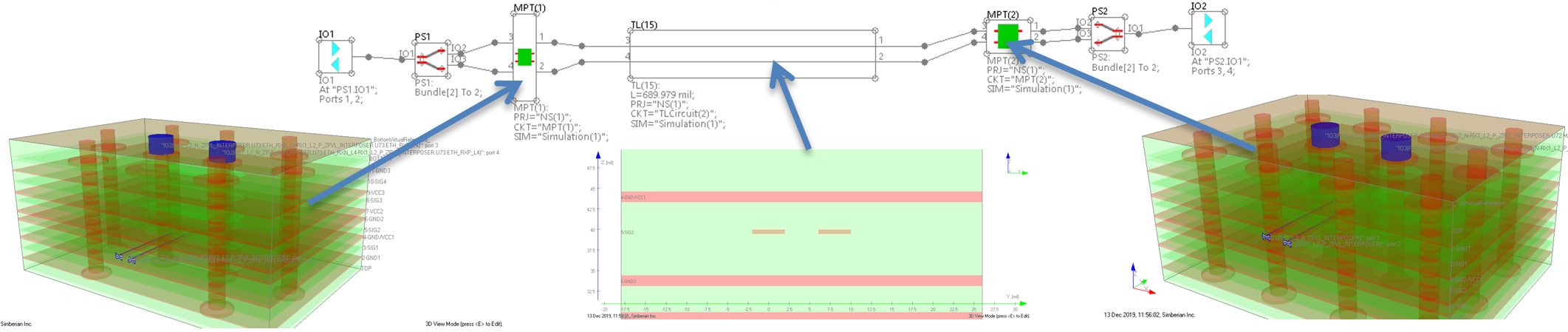 17
Accuracy of 1D+3D de-compositional analysis
Accuracy depends on proper localization of every single element in the link
Broadband dielectric and conductor roughness models are identified (with GMS-parameters or SPP Light)
Very important for PCB – models must be statistical for 56-112 Gbps (see more A. Manukovsky, Y. Shlepnev, DesignCon 2019, EPEPS 2019), about time to start doing it for packages 
Manufactured geometry adjustments are identified or statistical models are available
Electromagnetic solvers are formally validated with measurements using systematic approach (“sink or swim” for instance)
See more at M. Marin, Y. Shlepnev, DesignCon 2018, EMC 2018, Webinar #8
Other considerations: Ports consistency and de-embedding, boundary conditions,…
18
Thermal losses: dielectric and conductor
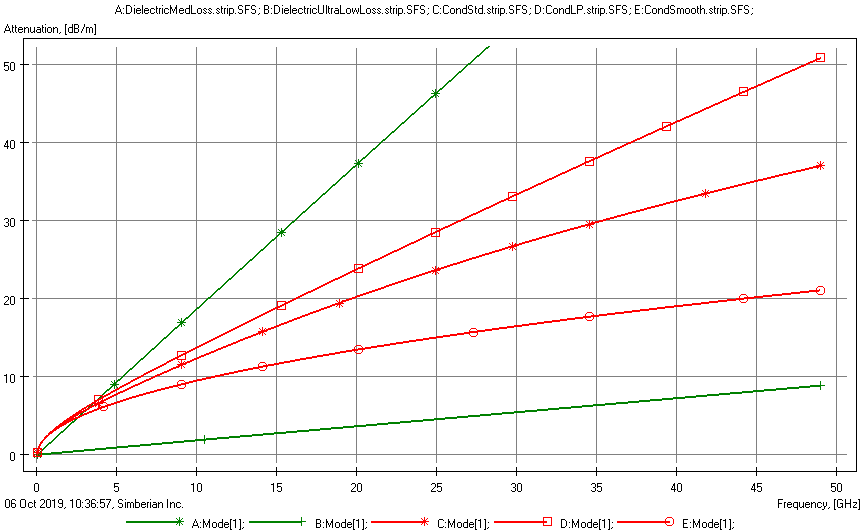 Medium loss (LT=0.01, FR408)
Copper with HVLP surface, SR=0.14 um, RF=8.7
Dielectric from ultra-low loss (LT=0.001) to medium loss (LT=0.01);  Use causal Wideband Model (Djordjevic-Sarkar) defined with 2 parameters (Dk and LT) at one frequency point;

Conductor and conductor roughness:  use causal Huray-Bracken models defined with 2 parameters (SR and RF) with previously identified values;
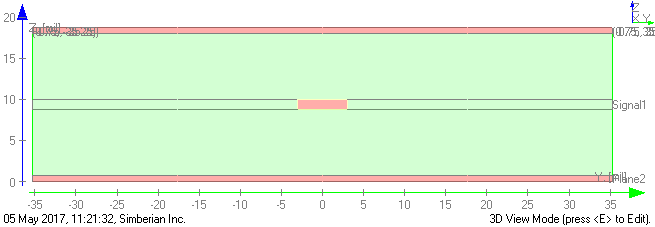 6x1.2 mil strip in dielectric with Dk=4.2 (50 Ohm, typical size)
Copper with STD/RTF surface, SR=0.4um, RF=2
Smooth copper
Ultra-Low loss (LT=0.001,Meg7)
19
Features affecting thermal losses and reflections due to impedance mismatch
Stripline segment (PKG and PCB)
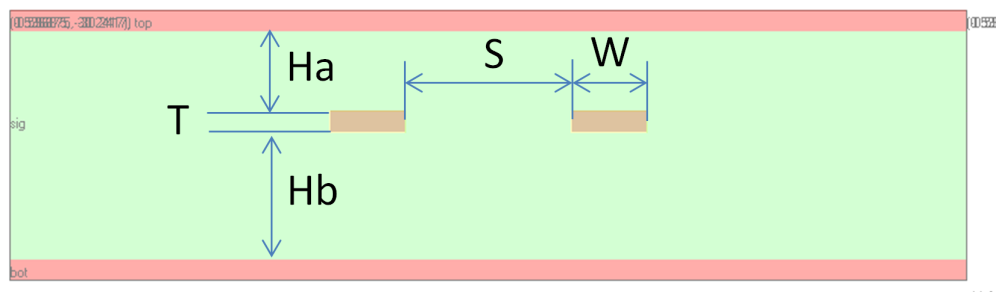 Length
3
1
4
2
Select possible laminates – defines Ha, Hb, Dk, LT, RR, SR, fix EF;
Set S for strong or weak coupling; Compute W for about 10% and 5% deviation from Ztarget
20
Reflections: PCB vias discontinuity
Example of model building and optimization
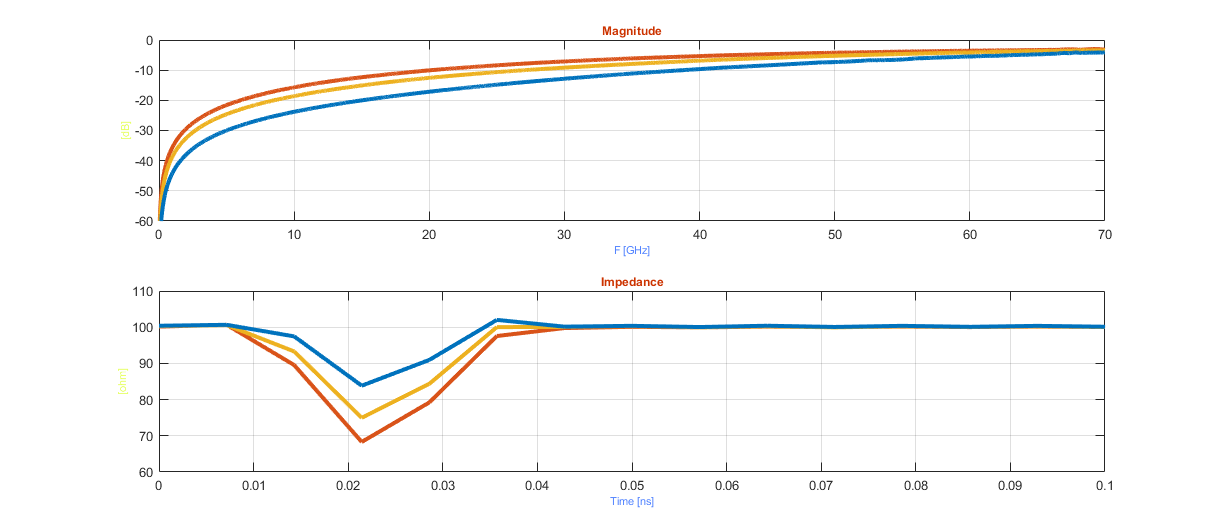 Reflection, dB
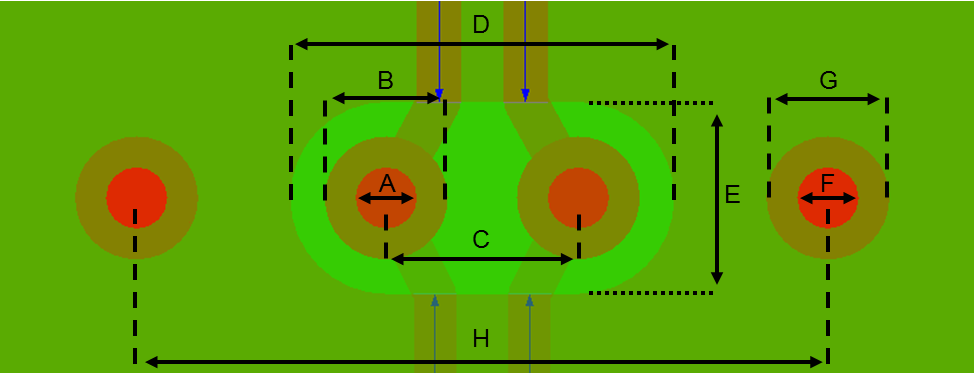 3D EM models (s4p): 3 cases
TDR, Ohm
21
Features affecting coupling
Stripline or microstrip
2 coupled differential stripline or microstrip segments on PCB  
Spp – diff. pair to pair separation
Lcp – length of coupled section
Stackup features - same as for differential pairs
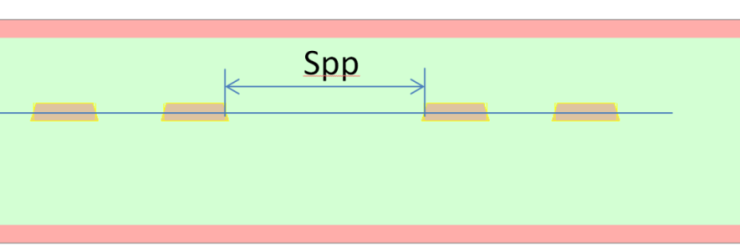 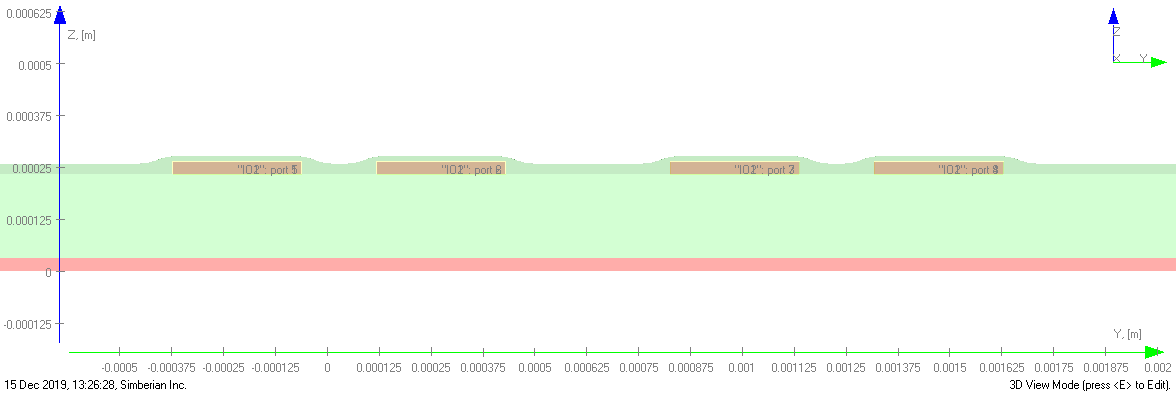 Spp
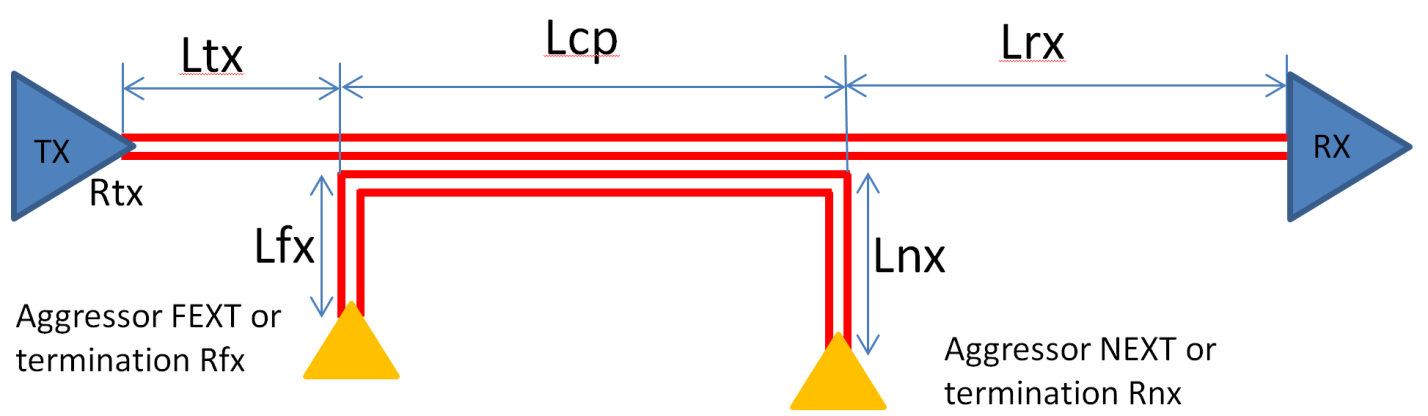 All other types of couplings (localization breakout, mode conversion, multipath propagation,…) are either mitigated by design or ignored in this investigation
Example of features for xtalk investigation from MLKit of Simbeor SDK
22
ML Design Exploration Examples112 Gb Chip to Chip Link
1) Simple 112 Gbps PCB link case
2) Realistic 112 Gbps link with PCB discontinuities and crosstalk
23
Simple 112 Gbps link case
DOE Table: 5760 cases
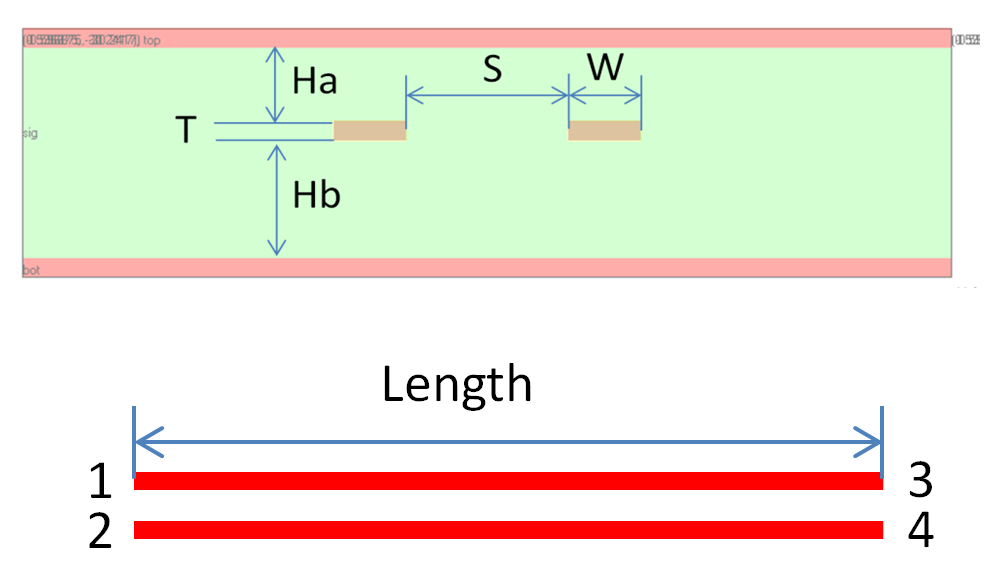 Insertion Losses (dB) for some PCB links
+Reference package parameters, 1 tap DFE
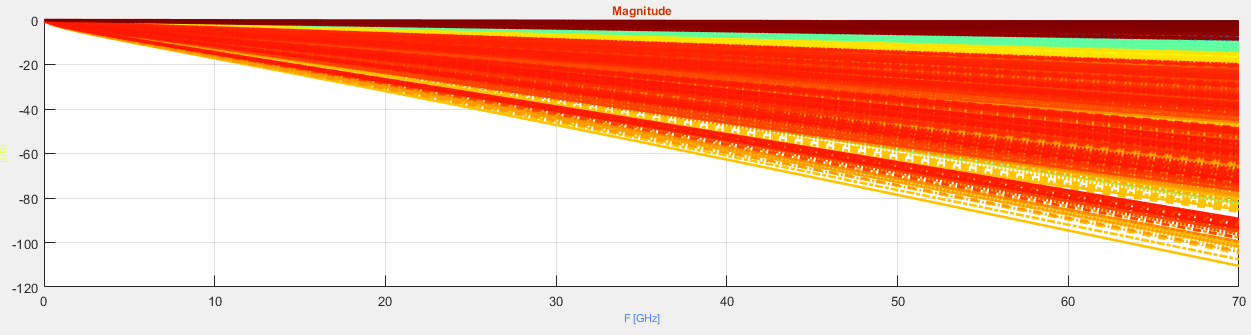 Simulated with Simbeor SDK
24
Simplest link RA results – long PKGs (12 and 31 mm)
What are the important features that impact the system behavior the most?
Results of ranking and basis procedures: strongest correlation to response and variability (coverage)
Single-range features maximizing quality
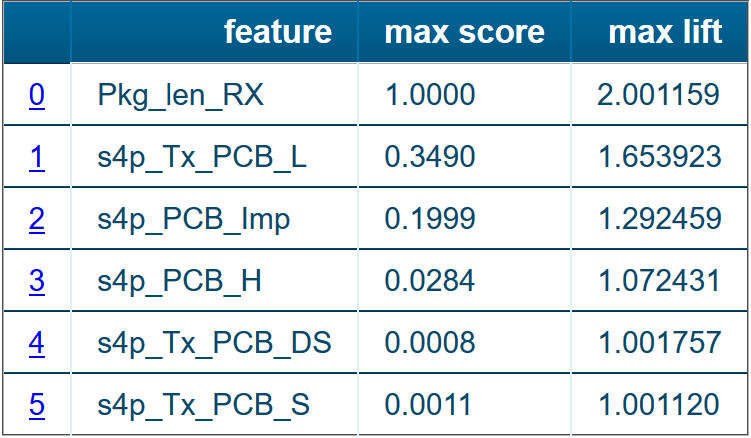 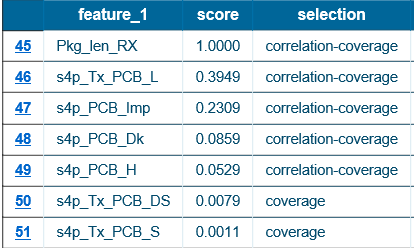 Positive: COM>=4
Negative COM<4
Package length is highly rated by both procedures – this is the most important element of the link
25
Simplest link– long PKGs (12 and 31 mm)
What are the ranges of each of the important features in which we are most likely to achieve desired system response?
Pkg_len_RX
Positive: COM>=4
Negative COM<4
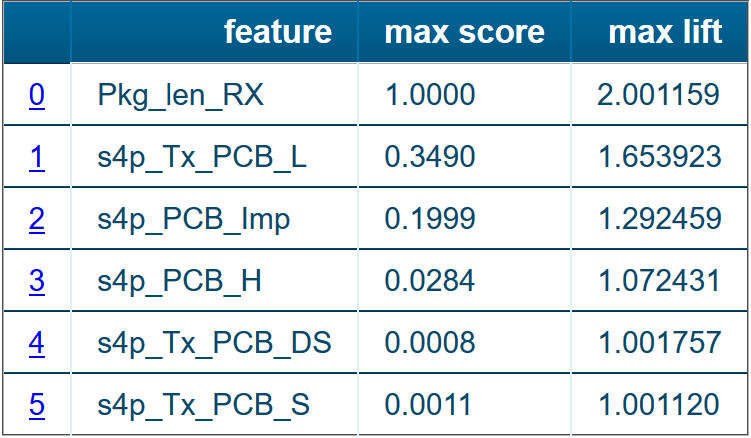 s4p_Tx_PCB_L
26
Simple link: long packages (12 and 31 mm)
COM vs. Total Loss at Nyquist frequency – longer package is better
s4p_Tx_PCB_L
12
10
8
6
4
PCB Link Length
2
COM
PKG 31mm
COM
Brown: PKG_Len=31mm
0
COM > 3dB
COM > 3dB
COM < 3dB
COM < 3dB
PKG 12mm
Blue: PKG_Len=12mm
COM vs Loss for two package lengths and different PCB lengths
COM vs Loss for two package lengths
Total Loss, dB
Total Loss, dB
27
Why 12mm Rx package is a Challenge
Shorter package (12mm)
Longer package (31mm)
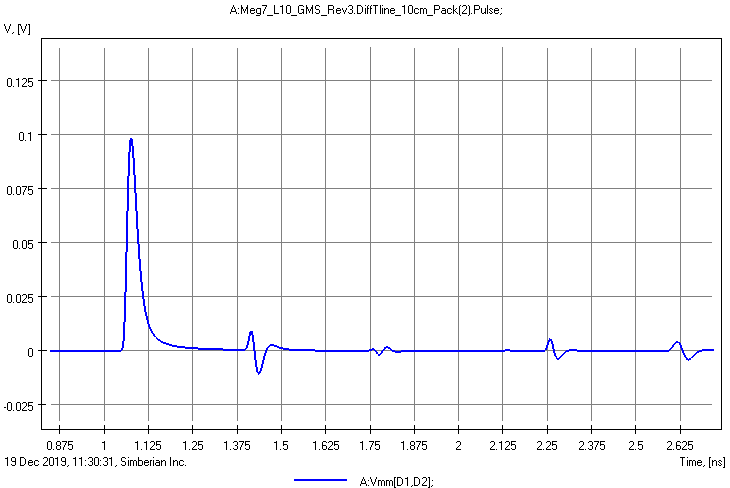 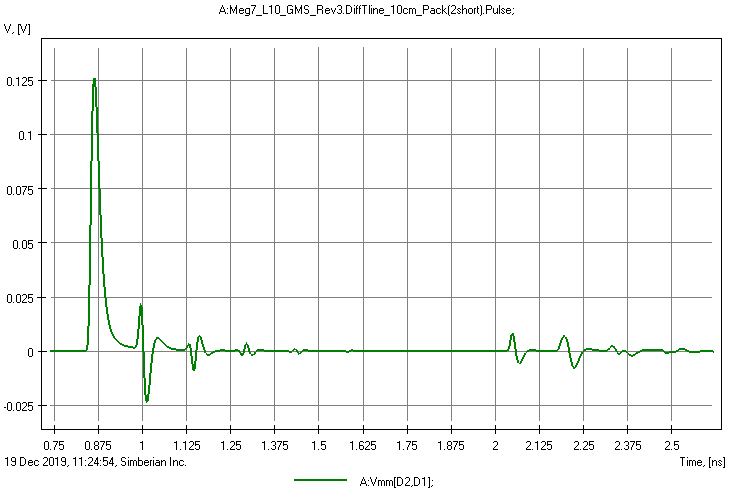 SSR (Tsymb=17.8571ps, Trise=4ps)
SSR (Tsymb=17.8571ps, Trise=4ps)
4in PCB link, IEEE 802.3ck reference package: Cd=120fF, Ls=120 pH Cb=30fF, Cp=90fF, Lp=12mm
4in PCB link, IEEE 802.3ck reference package: Cd=120fF, Ls=120 pH Cb=30fF, Cp=90fF, Lp=31mm
Reflections cause ISI
Reflections cannot be mitigated with 1 tap DFE!
28
Simple link– long PKGs (12 and 31 mm)
What are the combinations of feature that impact the system behavior the most? (enabling us to achieve desired system response)
Important range triplet features
Important range-pair features
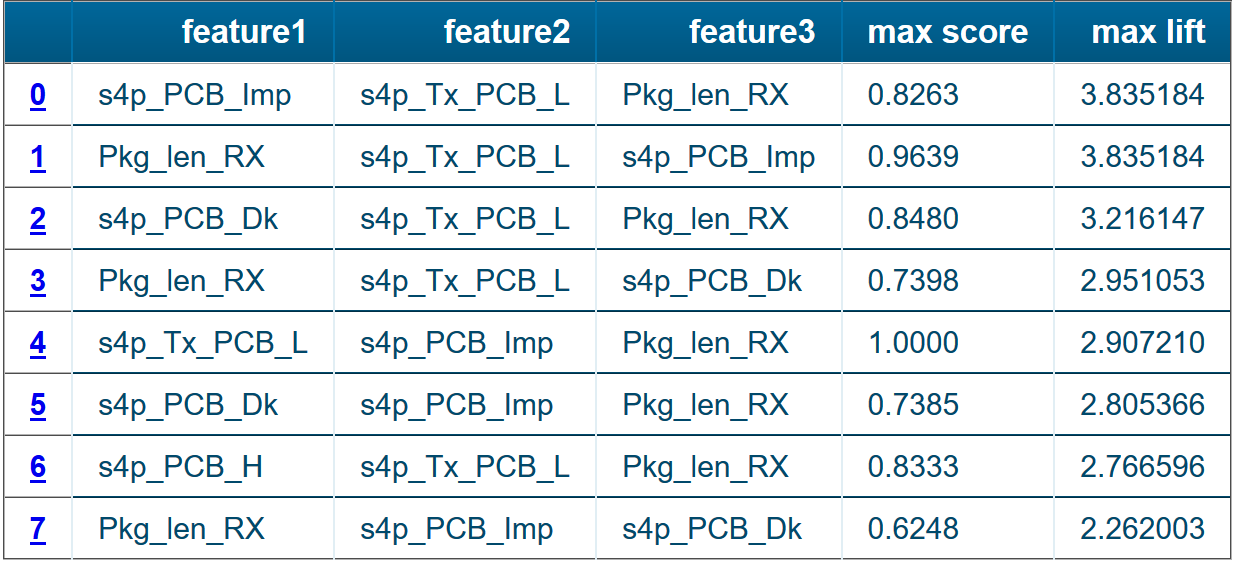 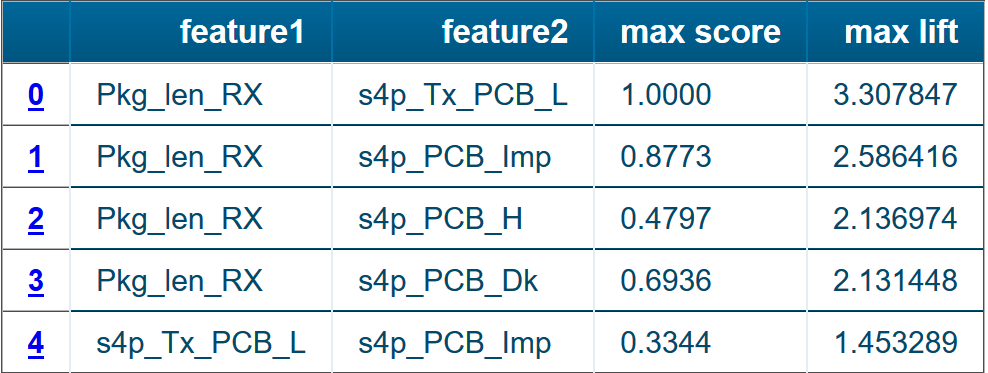 Positive: COM>=4
Negative COM<4
Combinations of features with package and PCB link length have highest lift – proper selection increases likelihood of success
29
Simple link RA results – long PKGs
What are the combinations of feature ranges that enable us to achieve desired system response? (maximizing quality )
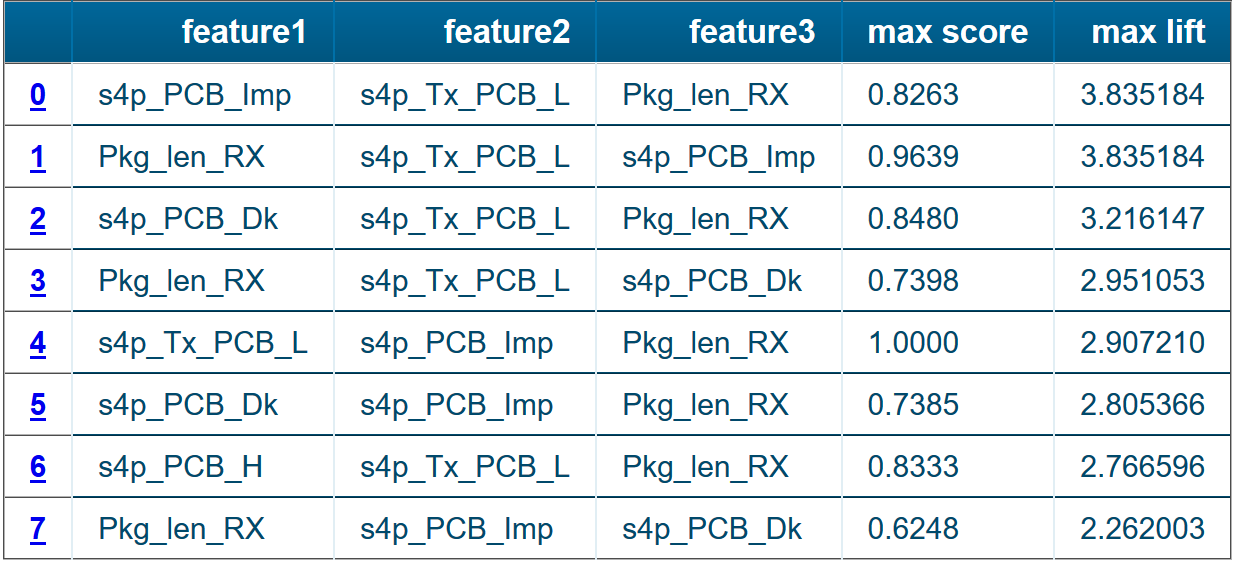 Positive: COM>=4
Negative COM<4
30
Simple link: PCB link length effect
COM vs. Total Loss at Nyquist frequency -

Optimal link length is between 3 and 9 inches

PCB channel 6 inches along with 31mm  package is the best option
COM
Brown: PKG_Len=31mm
COM > 3dB
COM < 3dB
Blue: PKG_Len=12mm
COM vs Loss for two package lengths and different PCB lengths (L)
L=3in
L=0.5in
L=1in
L=6in
L=9in
L=12in
Total Loss, dB
31
Simple link: PCB dielectric effect
PCB Link Length
COM
COM > 3dB
COM vs. Total Loss at Nyquist frequency -

Better dielectrics improve link quality for longer links

However not in every case it is beneficial to go for low Dk option
PKG_Len=12mm
COM < 3dB
COM vs Loss for different dielectrics and PCB lengths
PKG_Len=31mm
COM > 3dB
COM < 3dB
Dk=3.2
LT=0.002
Dk=3.5
LT=0.004
Dk=3.8
LT=0.009
Dk=2.8
LT=0.001
Total Loss, dB
32
Simple link: dielectric thickness effect
PCB Link Length
COM
COM vs. Total Loss at Nyquist frequency

Thicker dielectrics improve link quality for longer links

However in links (below 9 in) thin dielectrics will provide similar performance

For short links (below 3 in) thin dielectric has an advantage
COM > 3dB
PKG_Len=12mm
COM < 3dB
COM vs Loss for different diel. thickness and PCB lengths
PKG_Len=31mm
COM > 3dB
COM < 3dB
H=3mil
H=5mil
H=8mil
H=10mil
Total Loss, dB
33
Simple link– short PKGs (1 and 5 mm)
What are the important features that impact the system behavior the most?
PKG length is not important
Lift is small – most of the cases pass 4 dB threshold
Lets ask the opposite question
Triplet range features
Single-range features
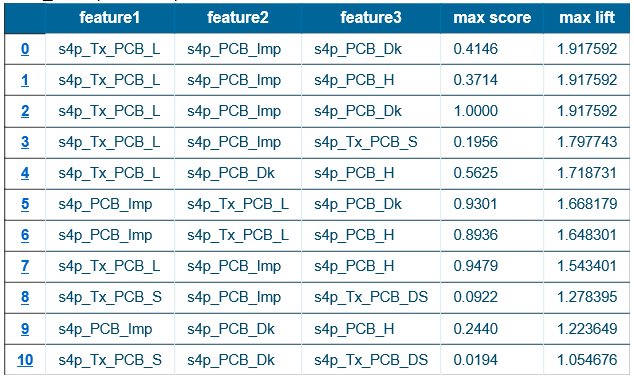 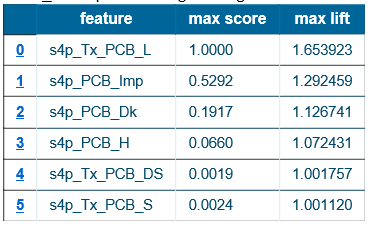 Positive: COM>=4
Negative COM<4
Positive: COM>=4
Negative COM<4
34
Simple link – short PKGs (1 and 5 mm)
What are the feature ranges where system is most likely to fail?
Ranking results are similar to the excellent system (COM>=4) for 12 and 31 mm PKGs case 
High Lift scores
Important range triplet features
Single-range features
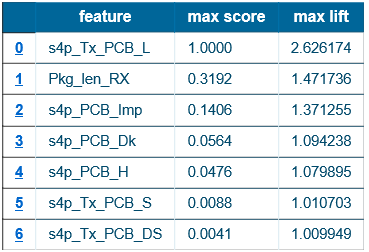 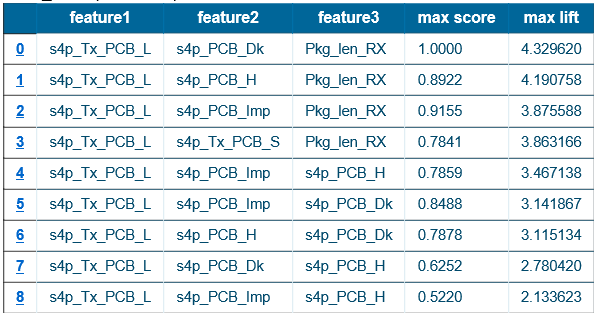 Positive: COM<3
Negative COM>=3
35
Simple link: short packages
COM vs. Total Loss at Nyquist frequency – shorter package is better
COM
COM
PCB Link Length
PKG 1mm
Blue: PKG_Len=1mm
Brown: PKG_Len=5mm
PKG 5mm
COM > 3dB
COM > 3dB
COM < 3dB
COM < 3dB
COM vs Loss for two package lengths and different PCB lengths
COM vs Loss for two package lengths
Total Loss, dB
Total Loss, dB
36
Realistic PCB link with crosstalk and discontinuities
DOE Table: 25920 cases
Optimized discontinuities + reference package model
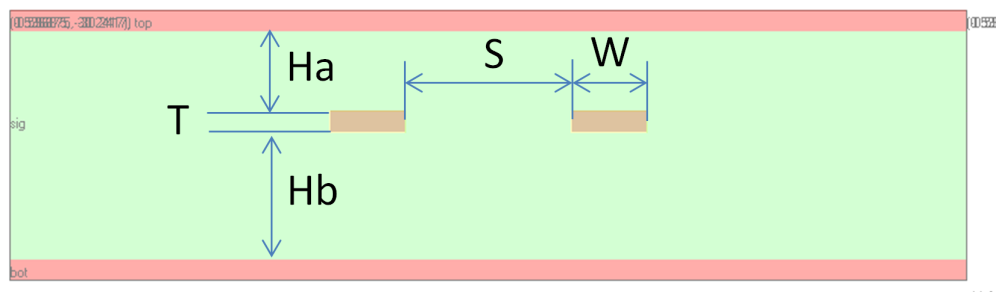 0.2*Length
0.8*Length
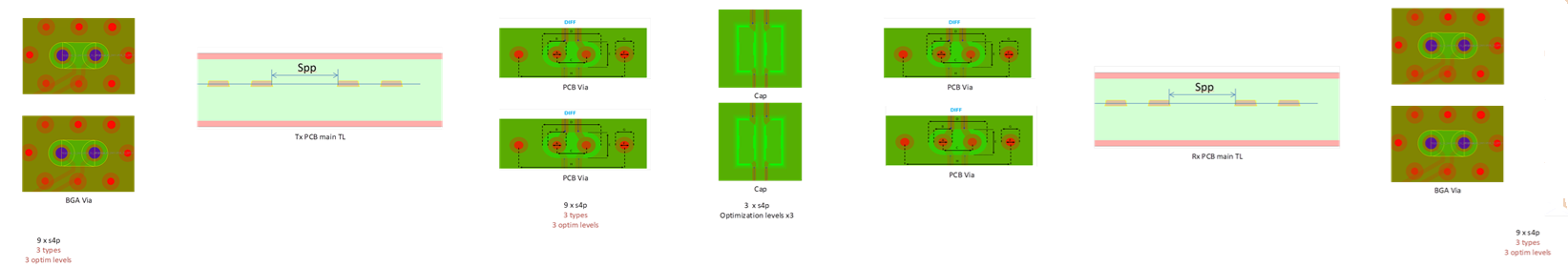 Simulated with Simbeor SDK
37
Realistic link S-parameters
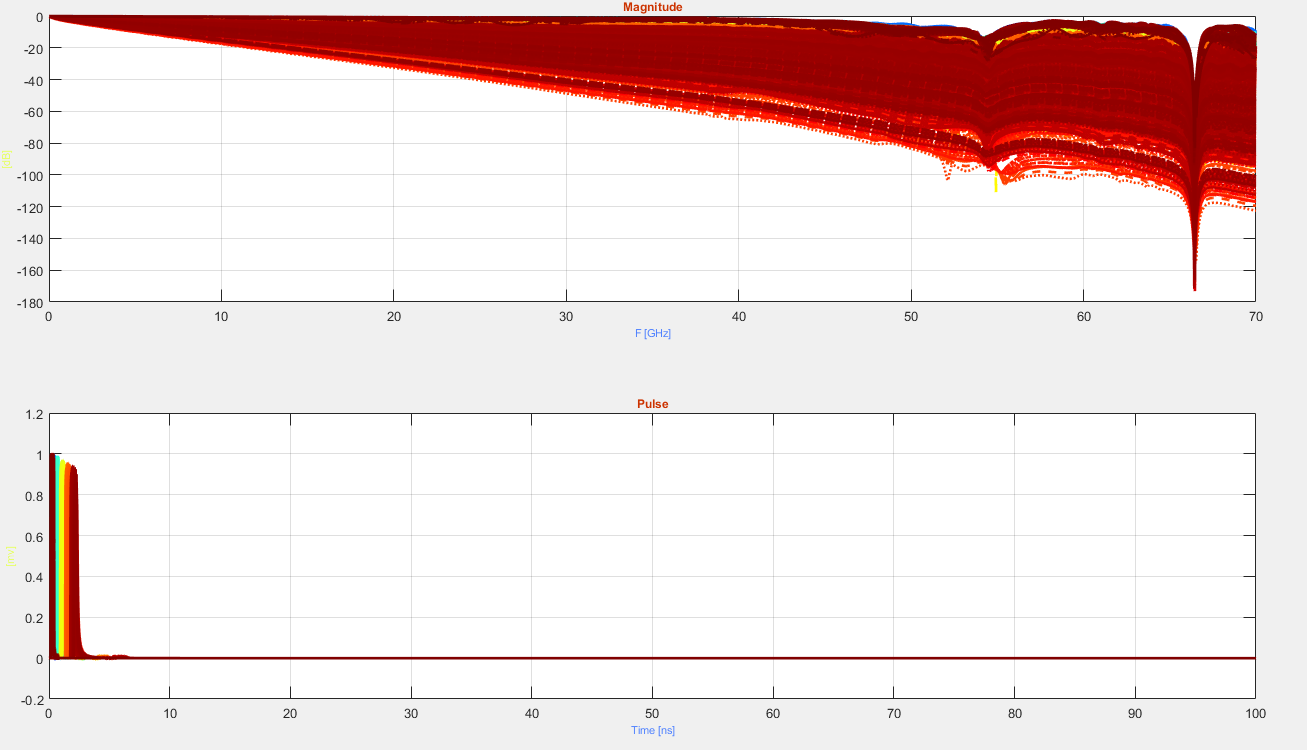 Insertion Loss, dB
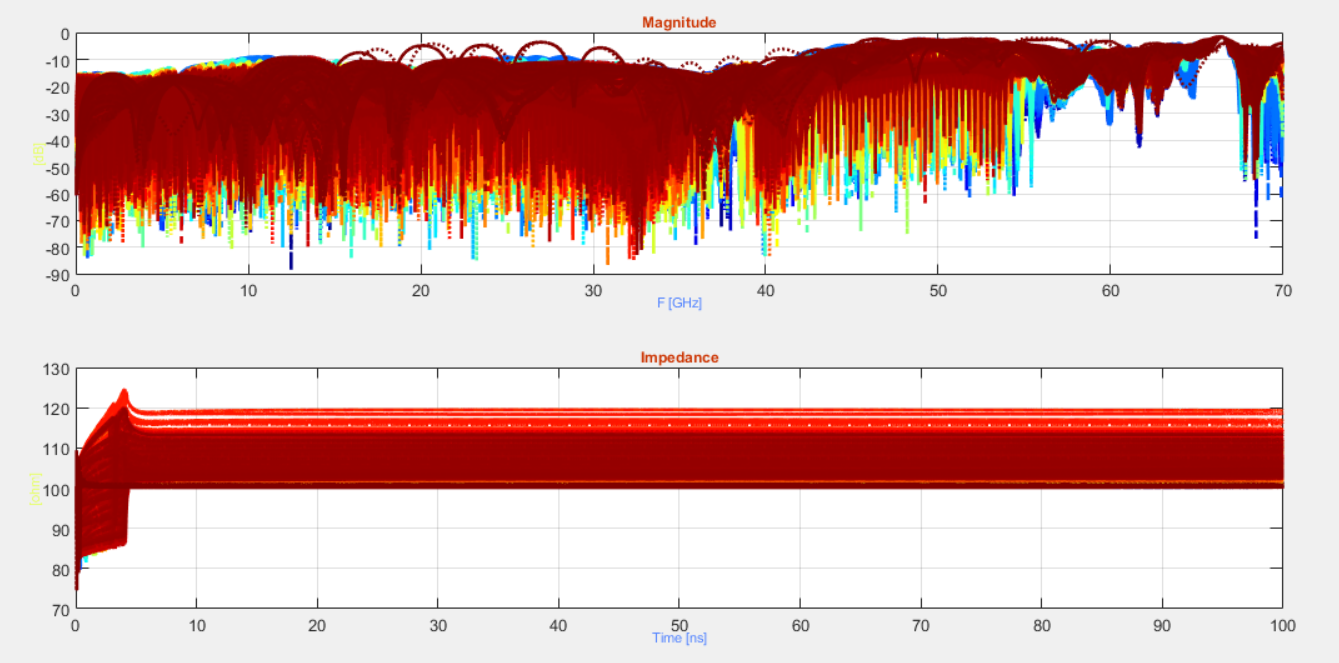 Reflection, dB
38
Realistic link with xtalk and 1 DFE tap
Positive: COM>=3; Negative COM<3
Most relevant features
Important single range features
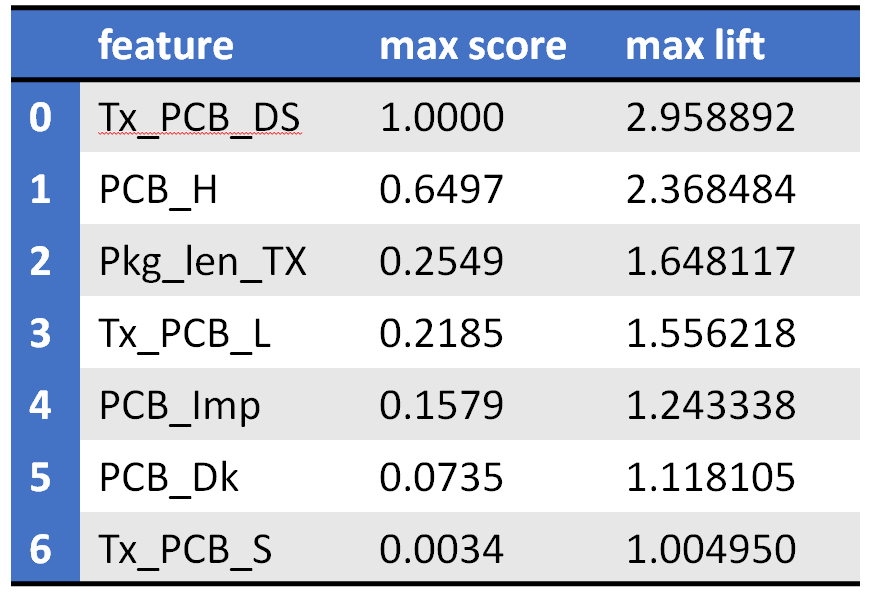 39
Important single range features
Positive: COM>=3; Negative COM<3
Differential pair to pair separation single range
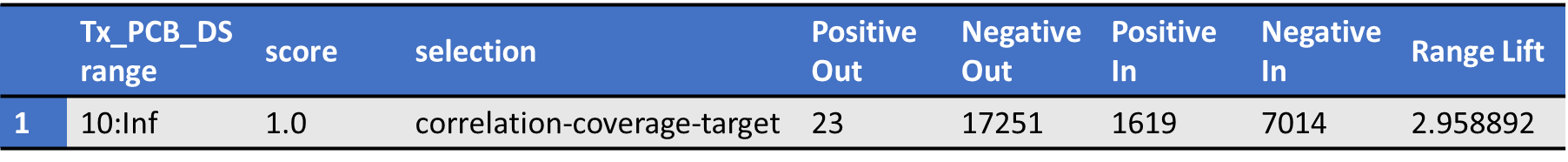 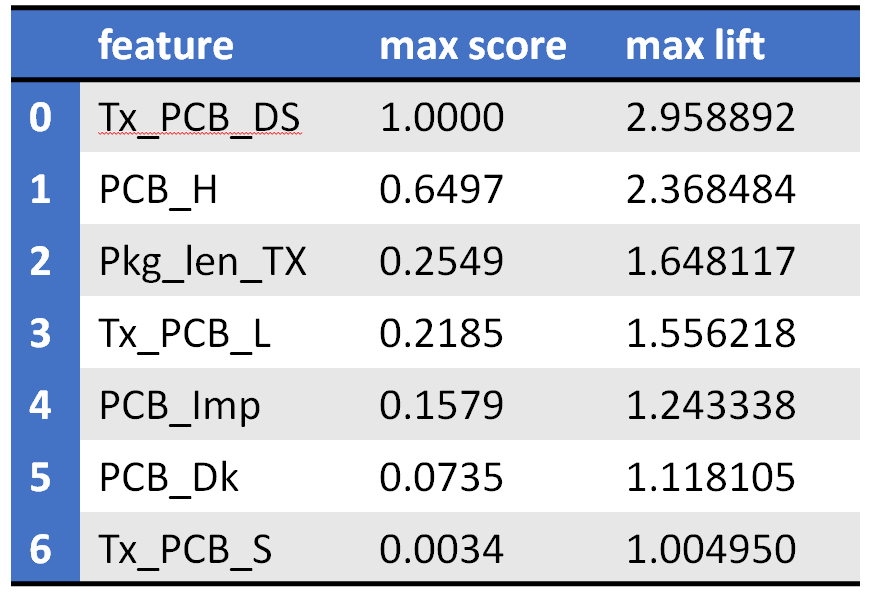 Dielectric thickness – two possible single ranges
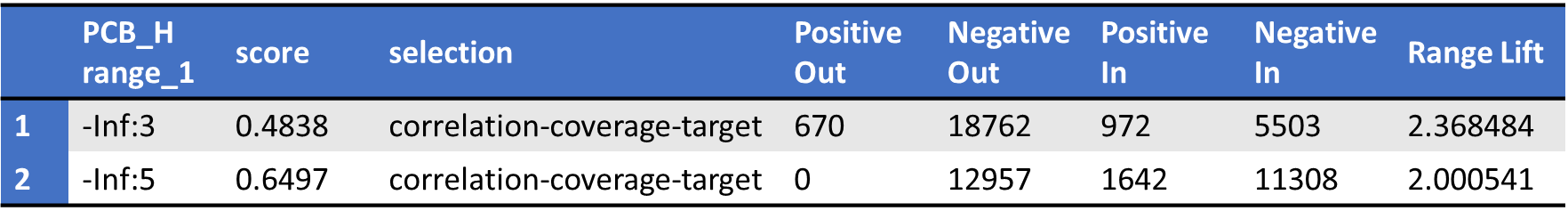 Proper selection of differential pair to pair separation and dielectric thickness increases likelihood of success
40
Realistic link crosstalk
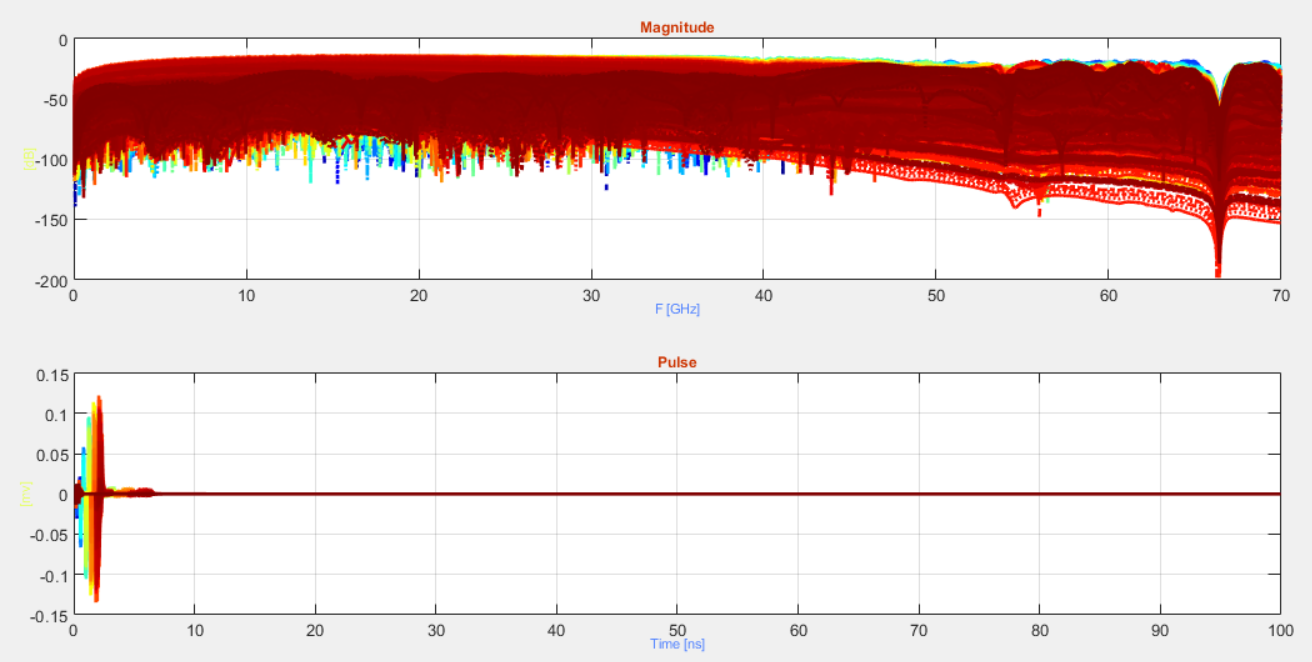 FEXT, dB
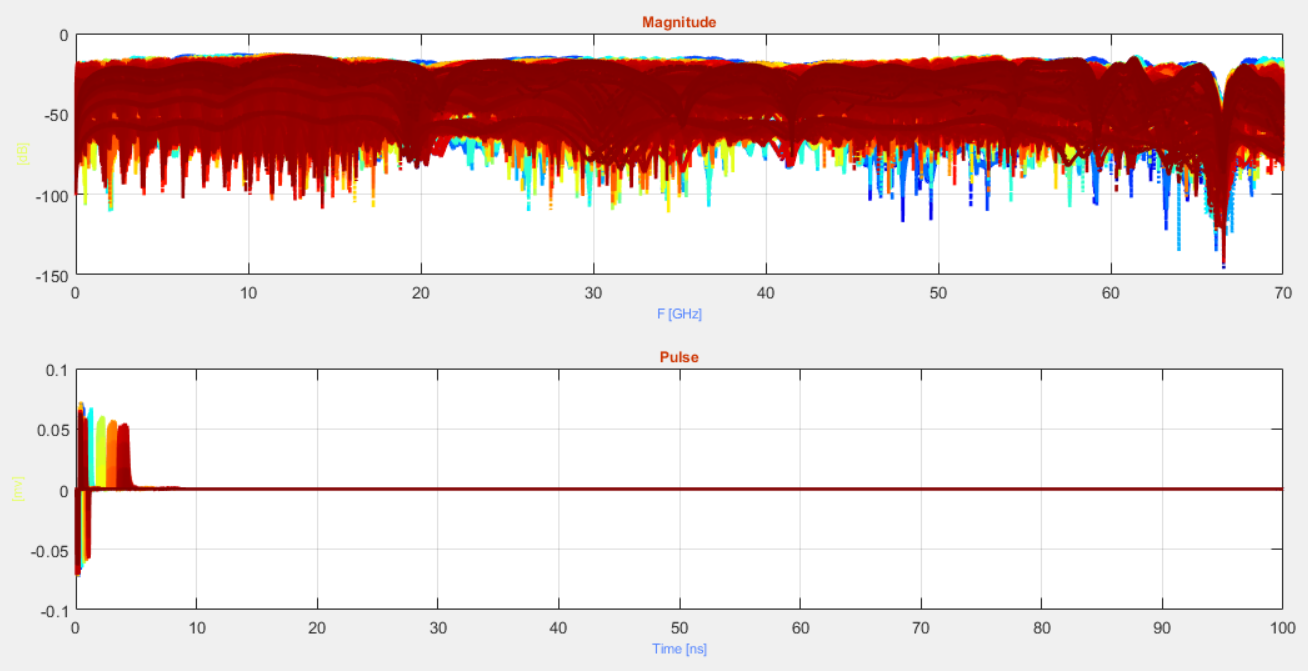 NEXT, dB
41
Important range-pair features
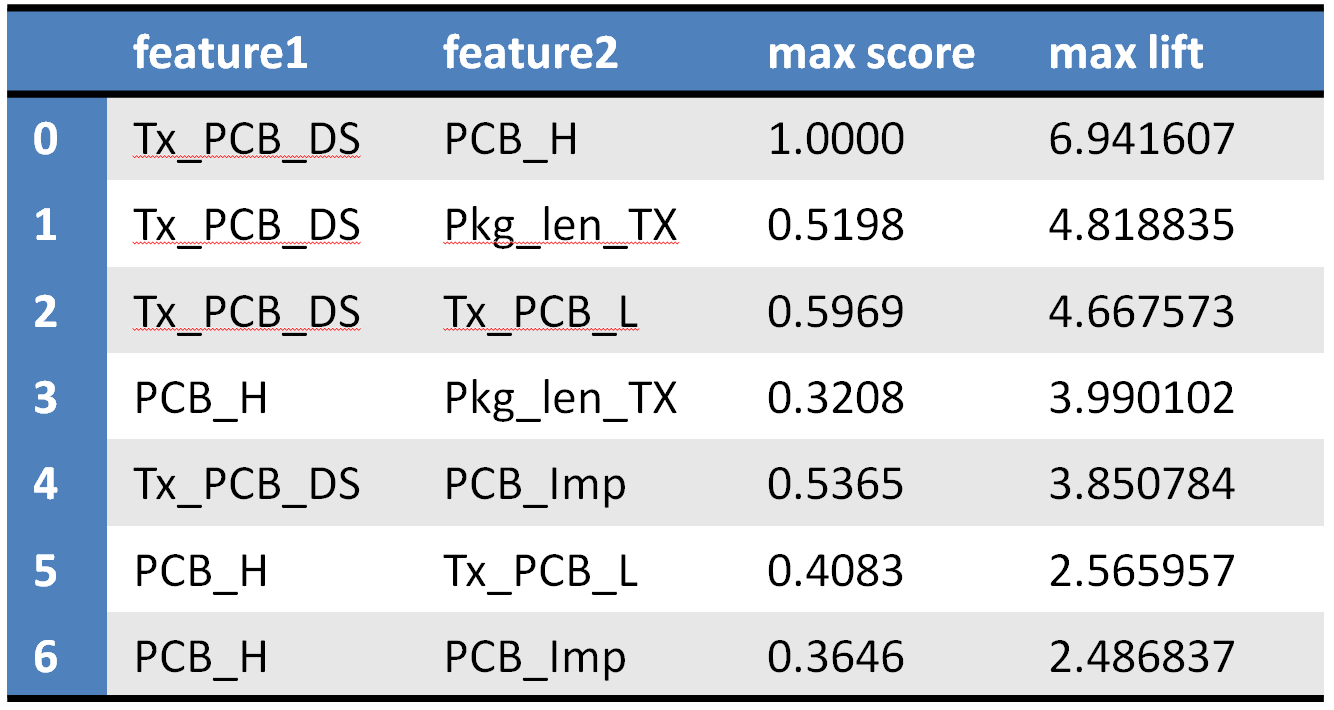 Positive: COM>=3; Negative COM<3
The most important pairs, high Lift
Pair ranges for differential pair to pair separation and dielectric thickness
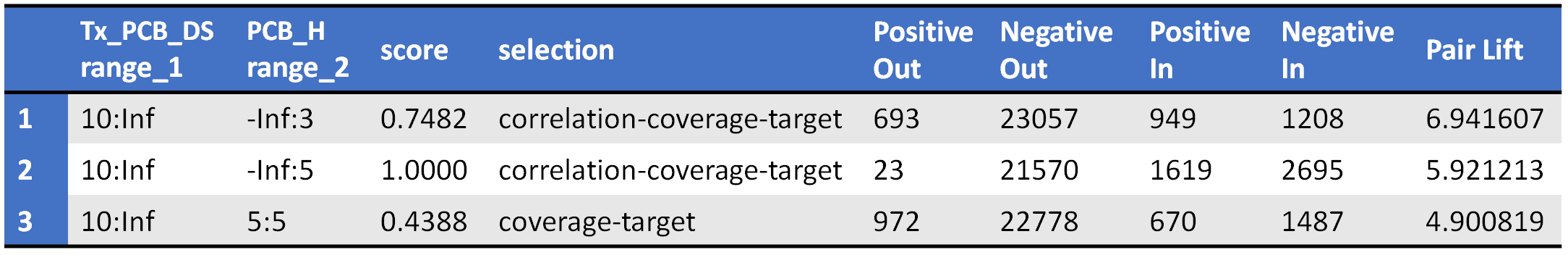 42
Dielectric thickness and pair to pair separation effect
COM, dB
COM, dB
COM > 3dB
COM < 3dB
Total Loss, dB
43
Important range triplets features
Positive: COM>=3; Negative COM<3
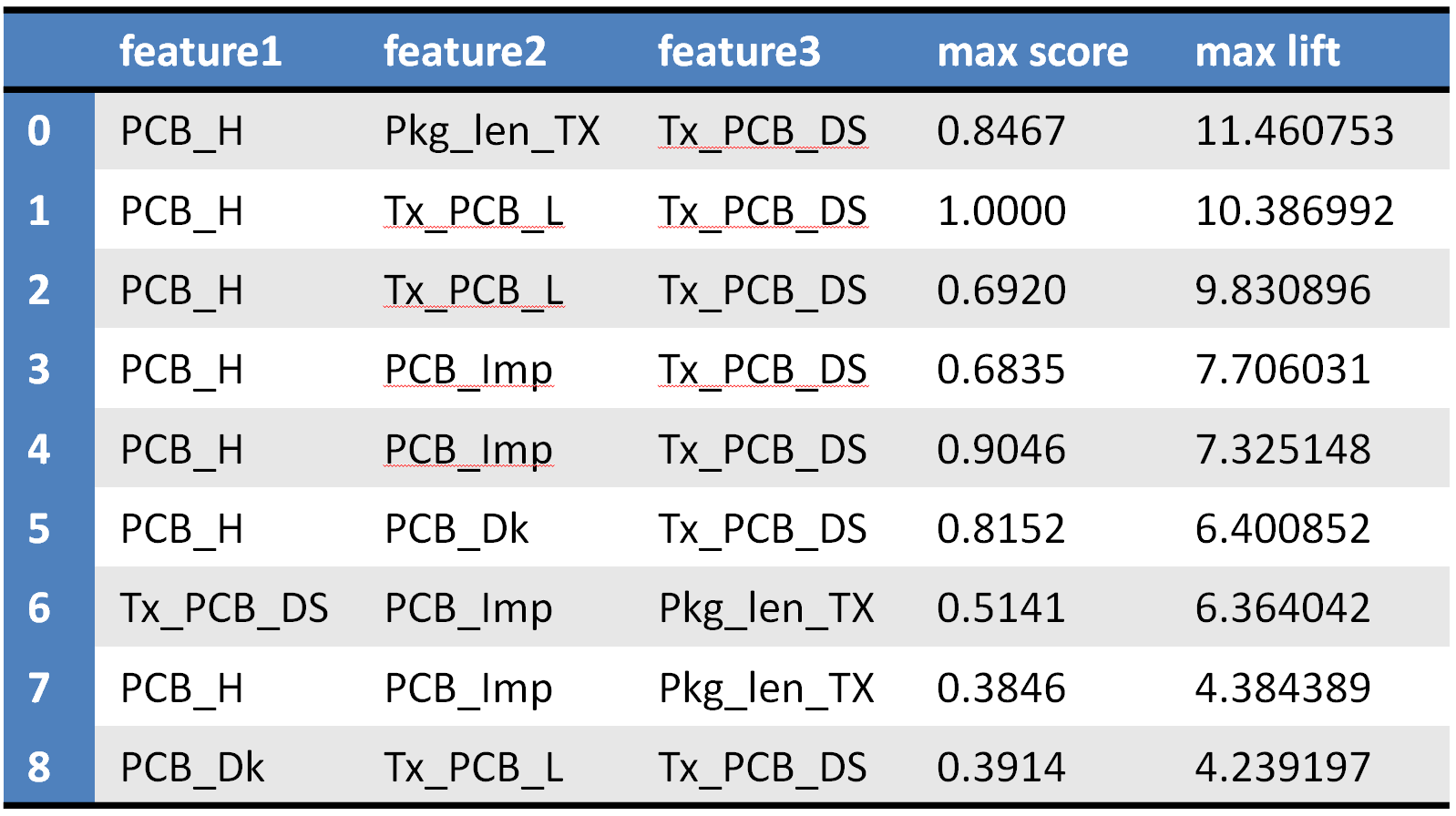 The most important triplets
Triplet ranges for dielectric thickness, package length and pair to pair separation.
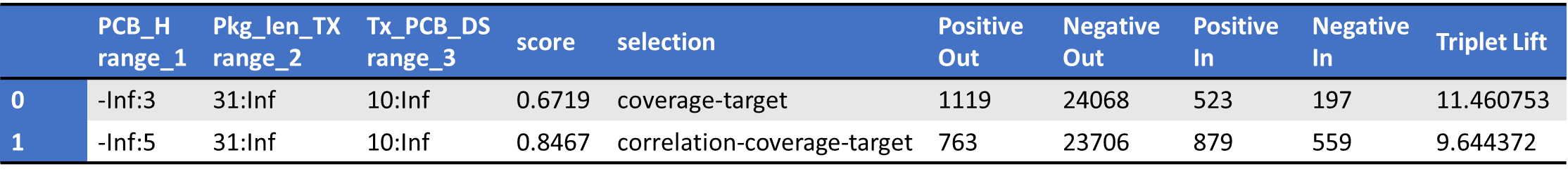 Triplet ranges for dielectric thickness, PCB link length and pair to pair separation.
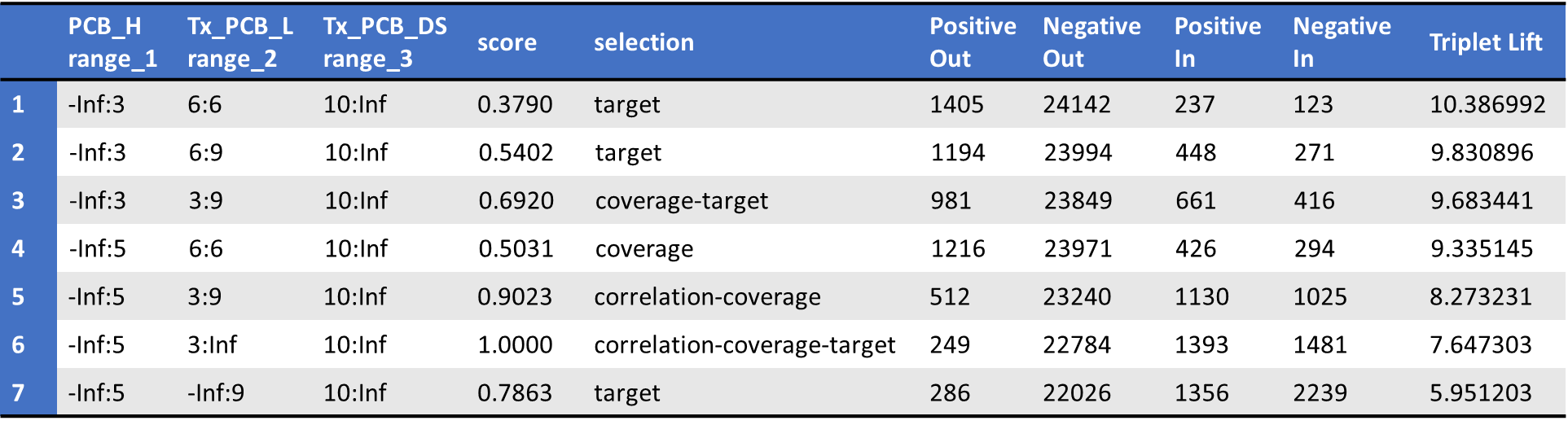 44
Realistic link with xtalk and 5 DFE taps
Important single range features
Excellent
Compliant
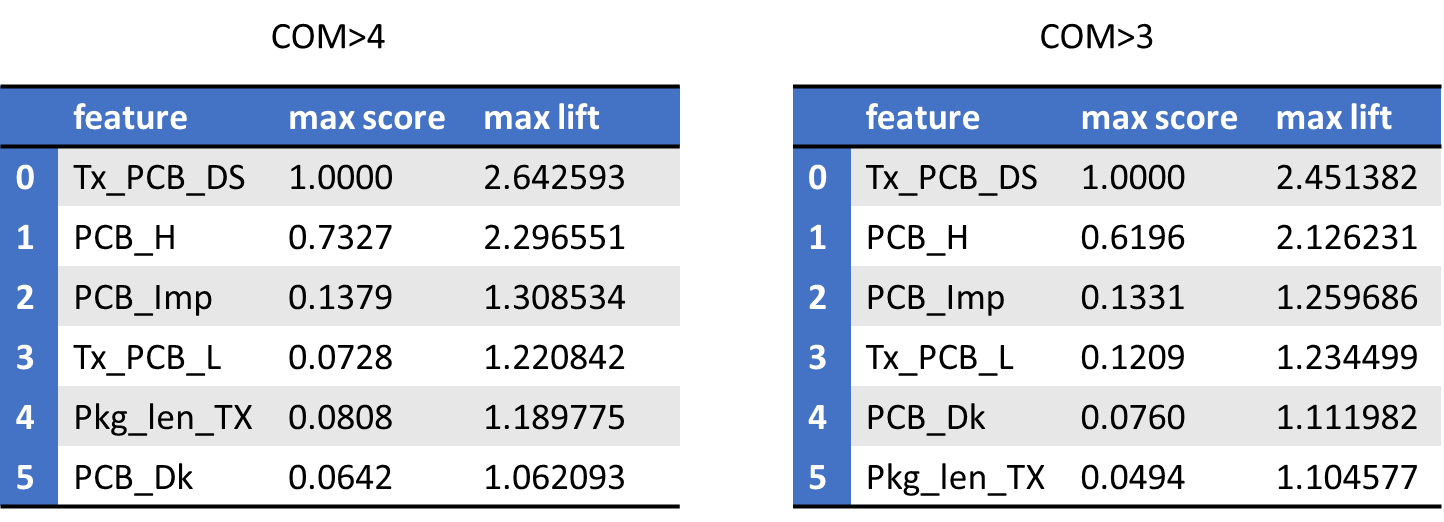 Package length is not so important with more taps!
45
Realistic link with xtalk and 5 DFE taps
Important range triplets features
Excellent
Compliant
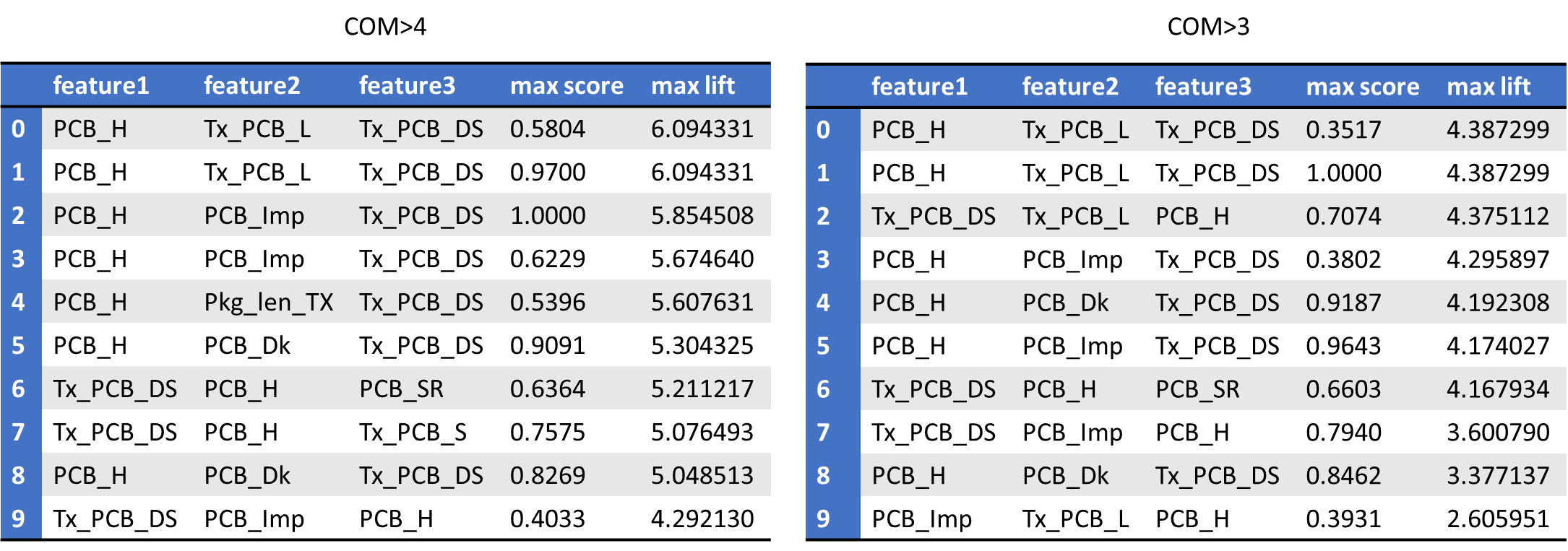 Package length is not even in the triplets for COM > 3dB!
46
Conclusion
Practical application of a ML based method to identify the parameters with the greatest effect on 112 Gbps system response is demonstrated
Initial set of features (length, thickness, dielectric,…) is identified with some knowledge about the features contributing to signal degradation
The rest of the process is a completely automated design exploration with the ML algorithms – no expert knowledge is required
It can be used as a decision support tool for system architect, Si designer, SI Engineer,…
47
Backup slides
Couplings: Leaks and Interference
50
Chip-to-Chip (C2C) de-composition
Tx PKG
Rx PKG
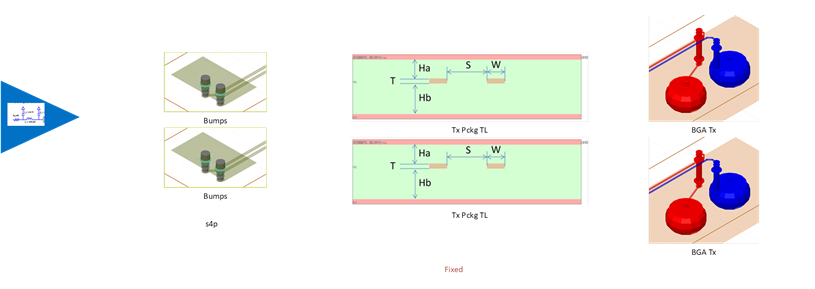 Tx
Bumps
Balls
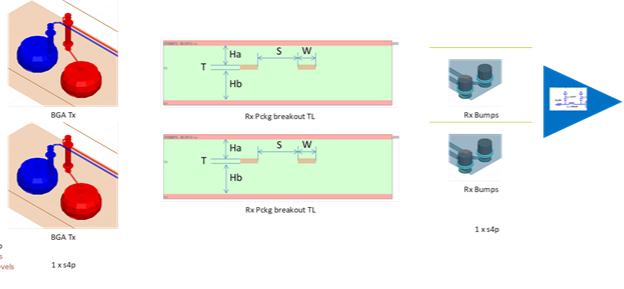 Rx
PCB
Rx PKG line segment
Rx PKG line segment
AC Caps
PCB Vias
PCB Vias
BGA-PCB Vias
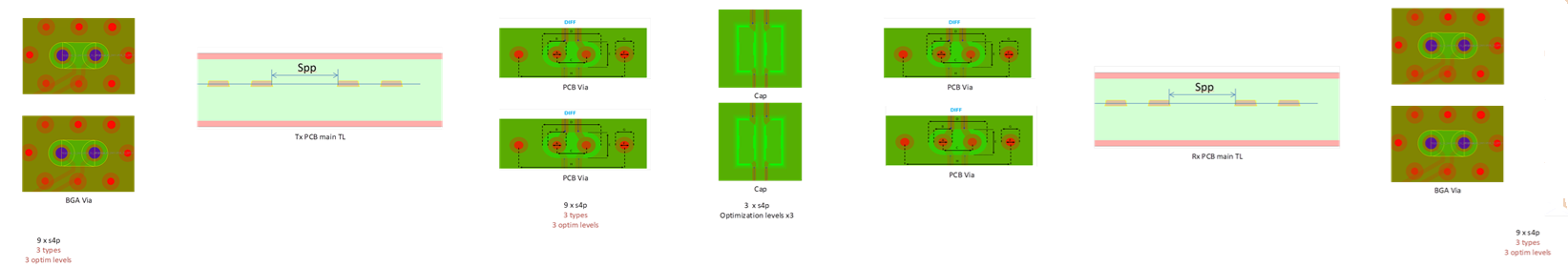 BGA-PCB Vias
PCB coupled line segment
PCB coupled line segment
51
Simplest link: impedance effect
COM vs. Total Loss at Nyquist frequency – lower impedance is better
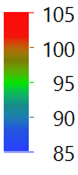 COM
PCB Imp
PKG 31mm
PKG 31mm
COM
ERL
COM > 3dB
COM > 3dB
COM < 3dB
COM < 3dB
PKG 12mm
PKG 12mm
COM vs Loss for two package length and different PCB impedances
COM vs Loss for two package lengths and different ERLs
Total Loss, dB
Total Loss, dB
52